«Гиперактивный ребенок»
Воспитатель  ГБДОУ                                                                           детский сад № 56                                                                                                      группа № 3 
                  Ковальчук Светлана Витальевна
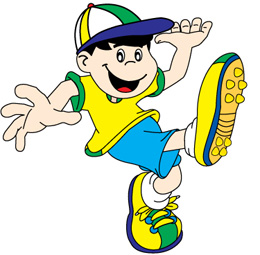 Чрезмерно двигательная активность, беспокойство и суетливость с многочисленными посторонними  движениями (гиперактивность) – это заболевание по названием синдром нарушения( или  дефицита) внимания                     с гиперактивностью ( СНВГ ).
Симптомы  и основные признаки
Дефицит внимания                                ( ребенок не может надолго ни на чем сосредоточиться );
гиперактивность;
импульсивность
Дефицит внимания
1.Часто неспособен удерживать внимание на деталях; из-за небрежности, легкомыслия допускает ошибки в заданиях, в выполняемых заданиях и других видах деятель­ности.
2. Обычно с трудом сохраняет внимание при выполнении зада­ний или во время игры.
3.Часто складывается впечатление, что ребенок не слушает обращенную к нему речь.
4.Часто оказывается не в состоянии придерживаться предла­гаемых инструкций и справиться до конца с выполнением уроков или домашней работы (что никак не связано с нега­тивным или протестным  поведением, неспособностью по­нять
5. Часто испытывает сложности в организации самостоятельного выполнения заданий и других видов деятельности.
6. Обычно избегает, выражает недовольство и сопротивляется выполнению заданий, которые требуют длительного сохра­нения внимания.
7. Часто теряет вещи (например, игрушки, школьные принад­лежности, карандаши, книги, рабочие инструменты).
8.Легко отвлекается.
9.Часто проявляет забывчивость в повседневных ситуациях.
ГИПЕРАКТИВНОСТЬ
1. Часто наблюдаются беспокойные движения в кистях и сто­пах; сидя на стуле, крутится, вертится.
2.Часто встает со своего места во время уроков или в других ситуациях, когда нужно оставаться на месте.
 3. Часто проявляет бесцельную двигательную активность: бе­гает, крутится, пытается куда-то залезть, причем в таких си­туациях, когда это неприемлемо.
4.Обычно не может тихо, спокойно играть или заниматься чем-либо на досуге.
5.Часто ведет себя так, «как будто к нему прикрепили мотор».
6.Часто бывает болтливым.
7. Плаксивы.
8.. Несформированность мелкой моторики (неумение завязывать шнурки, застегивать пуговицы, использовать ножницы и иголку).
ИМПУЛЬСИВНОСТЬ
Часто отвечает на вопросы, не задумываясь, не выслушав их до конца.
Обычно с трудом дожидается своей очереди в различных ситуациях.
Часто мешает другим, пристает к окружающим (например, вмешивается в беседы или игры).
Основными  причинами возникновения гиперактивности у детей, прежде всего, является:
патология беременности, родов;
инфекции и интоксикации первых лет жизни малыша;
генетическая обусловленность.
ПРАКТИЧЕСКИЕ    РЕКОМЕНДАЦИИ    РОДИТЕЛЯМ ГИПЕРАКТИВНОГО    РЕБЕНКА
1. Изменение поведения взрослого и его отношения к ребенку:
Помните, что чрезмерная  болтливость, подвижность и недисциплинированность не являются умышленными;
Контролируйте поведение ребенка, не навязывая ему жестких правил;
Не давайте ребенку категорических указаний, избегайте слов «нет» и «нельзя»;
Стройте взаимоотношения с ребенком на взаимопонимании и доверии;
Избегайте чрезмерной мягкости и завышенных требований к ребенку.
Реагируйте на действия ребенка неожиданным способом (пошутите, повторите действия ребенка, сфотографируйте его, оставьте в комнате одного и т.п.);
Повторяйте свою просьбу одними и теми же словами много раз;
Не настаивайте на том, чтобы ребенок обязательно принес извинения за проступок;
Выслушивайте то, что хочет сказать ребенок;
Для подкрепления устных инструкций используйте зрительную стимуляцию.
2. Изменение психологического микроклимата в семье
Уделяйте ребенку достаточно внимания;
Проводите досуг всей семьей;
Не допускайте ссор в присутствии ребенка.
3. Организация режима дня и места для занятий:
Установите твердый распорядок дня для ребенка и всех членов семьи;
Чаще показывайте ребенку, как лучше выполнить задание, не отвлекаясь;
Снижайте внимание отвлекающих факторов во время выполнения ребенком задания;
Оградите гиперактивных  детей от длительных занятий на компьютере и просмотра телевизионных программ;
Избегайте по возможности больших скоплений людей;
Помните, что переутомление способствует снижению самоконтроля и нарастанию гиперактивности.
4. Специальная поведенческая программа
Придумайте гибкую систему вознаграждений за хорошо выполненное задание и наказаний за плохое поведение. Можно использовать бальную или знаковую систему, завести дневник самоконтроля;
Не прибегайте к физическому наказанию! Если есть необходимость прибегнуть к наказанию, то целесообразно использовать спокойное сидение в определенном месте после совершенного поступка;
Чаще хвалите ребенка!  Порог чувствительности к отрицательным стимулам очень низок, поэтому гиперактивные дети не воспринимают выговоры и наказания, но чувствительны к поощрениям;
Составьте список обязанностей ребенка и повесьте его на стену, подпишите соглашение на определенные виды работ;
Воспитывайте в детях навыки управления гневом и агрессией;
Не старайтесь предотвратить последствия забывчивости ребенка; постепенно расширяйте обязанности, предварительно обсудив их с ребенком;
Не разрешайте откладывать выполнение задания на другое время;
Не давайте ребенку поручений, не соответствующих его уровню развития, возрасту и способностям;
Помогайте ребенку приступить к выполнению задания, так как это самый трудный этап;
Не давайте одновременно нескольких указаний. Задание, которое дается ребенку, не должно иметь сложную конструкцию и состоять из нескольких звеньев;
Объясните гиперактивному ребенку о его проблемах и научите с ними справляться.
5.  Наиболее действенными средствами являются средства  убеждения  «через тело»:
Лишние удовольствия, лакомства, привилегий;
Запрет на приятную деятельность, телефонные разговоры;
Прием «выключенного времени» (изоляция, угол, скамья штрафников, домашний арест, досрочное отправление в постель и  т.п.);
Чернильная точка на запястье ребенка («черная метка»), которая может быть обменена на 10-минутное сидение на «скамейке штрафников», удержание ребенка в «железных объятиях».
Рекомендации для родителей                                    по воспи­танию гиперактивных  детей
1  .В своих отношениях с ребенком поддерживайте позитивную установку.                                                                       2. Почаще хвалите его, подчеркивайте ус­пехи. Это помогает укрепить уверенность ребенка в собственных силах, повышает его .
3.Избегайте повторения слов «нет» и «нельзя».
4. Говорите с ним в сдержанном, спо­койном, мягком тоне.
5. Давайте ребенку только одно зада­ние на определенный отрезок времени, чтобы он смог его завершить.
6. Для подкрепления устных инст­рукций используйте зрительную стиму­ляцию.
7.  Особенно поощряйте ребенка за все виды деятельности, требующие концент­рации внимания (работа с кубиками, рас­крашивание, чтение).
8.. Поддерживайте дома четкий распо­рядок дня (время для приема пищи, вы­полнения домашних заданий и сна).
8. Избегайте по возможности пребыва­ния с ребенком в местах скопления лю­дей. Посещение крупных магазинов, рын­ков и т.д. оказывает на него негативное действие.
9. Во время игр ограничивайтесь для ребенка лишь одним партнером, избегая шумных, беспокойных приятелей.
10 Оберегайте ребенка от утомления, оно приводит к снижению самоконтроля и нарастанию гиперактивности.
11.Давайте ребенку возможность рас­ходовать избыточную энергию (полезны ежедневные длительные прогулки на све­жем воздухе, бег, спортивные занятия).
12.Помните о том, что присущая де­тям с синдромом дефицита внимания ги­перактивность может быть минимизиро­вана с помощью перечисленных мер с учетом индивидуальных особенностей (недостатков) ребенка.
13 . При оформлении комнаты или угол­ка ребенка избегайте ярких красок и сложных орнаментов. Простота, неяркие, спокойные тона, письменный стол, сто­ящий у ничем не украшенной стены, со­здают условия для концентрации.
14. Если он сел рисовать, уберите все лишнее со стола. Гиперактивный ребенок не умеет сам отсекать все, что ему в дан­ный момент мешает.
15 Приучайте ребенка к различного рода конструкторам, мозаикам, всевозможным настольным играм.
СОВЕТ
Лучшим способом для направления энергии и активности в правильное (т.е. социально и личностно-приемлемое) рус­ло являются занятия спортом. Именно спорт даст гиперактивному ребенку воз­можность проявить себя и, кроме того, научит владеть собой, что невозможно без сформированных навыков самоконтроля и саморегуляции. Из занятий спортом выберите такие, которые помогают выплеснуть «лишнюю» энергию и одновременно успокаивают, например, плавание. Другим полезным для гиперактивных детей спортом являются восточные еди­ноборства, поскольку они прививают на­выки самоконтроля и дисциплины. Хотя и прочие виды спорта также принесут свою пользу.
16. Родителям гиперактивного ребенка лучше вообще перестать обращать внимание на те его проступки, которые являются следствием повышен­ной возбудимости и неусидчивости. Кро­ме того, ограничение активности ребенка является также неверным решением, оно может повлечь за собой совсем нежела­тельные результаты.
Но это не значит, что гиперактивного ребенка надо оставить наедине с его ги­перактивностью. Наоборот, такой ребенок требует особого внимания и контроля. Роль взрослых — подсказать ребенку, как он может использовать свою повышенную активность, направить ее в нужное русло, чтобы неуемная детская энергия не про­падала зря и не шла во вред ребенку, а, на­оборот, была источником положительных изменений.
Правила работы с гиперактивными детьми
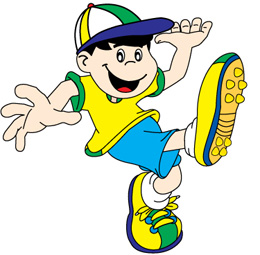 Работать с ребенком в начале дня, а не вечером.
Уменьшить рабочую нагрузку ребенка.
Делить работу на более короткие, но частые периоды. Использовать физкульт­минутки.
Снижать требования к аккуратности в начале работы, чтобы сформировать чувство успеха.
Посадить ребенка во время занятий рядом со взрослым.
Использовать тактильный контакт (элементы массажа, прикосновения, по­глаживания).
Договариваться с ребенком о тех или иных действиях заранее.
Давать короткие, четкие и конкрет­ные инструкции.
Использовать гибкую систему поощ­рений и наказаний.
Поощрять ребенка сразу же, не откла­дывая на будущее.
Предоставлять ребенку возможность выбора.
Оставаться спокойным. Нет хладно­кровия — нет преимущества!
Продукты, рекомендуемые для питания детей с гиперкинетическим синдромом.
Овощи: горошек, морковь, соя, капу­ста цветная (краснокочанная, белокочан­ная), брокколи, шпинат, бобы, длинные огурцы.
Салат: листовой.
Фрукты: яблоки, груши, бананы.
Гарнир: картофель, лапша из муки грубого помола, нешлифованный рис.
Зерновые: пшеница, рожь, ячмень, овес, просо, льняное семя.
Хлеб: пшеничный и ржаной, приго­товленный без молока.
Жиры: кисломолочное масло, марга­рины, в которые не входит простокваша, растительное масло холодного отжима.
Мясо: говядина, телятина, птица, рыба, баранина (1—2 раза в неделю).
Напитки: неподслащенный чай, не­газированная вода с содержанием натрия около 50 мг/кг.
Приправы: йодированная соль..
ВЫВОД:
Такой ребенок требует особо  внимания и контроля. Роль взрослых  —  подсказать ребенку, как он может использовать свою повышенную 	активность, направить ее в нужное 	русло, чтобы неуемная детская энергия 	не про­падала зря и не шла во вред ребенку, а, на­оборот, была источником 	положительных изменений.
Такой ребенок требует особого внимания и контроля. Роль взрослых — 	подсказать ребенку, как он может использовать свою повышенную 	активность, направить ее в нужное русло, чтобы неуемная детская энергия не про­падала зря и не шла во вред ребенку, а, 	на­оборот, была источником положительных изменений.